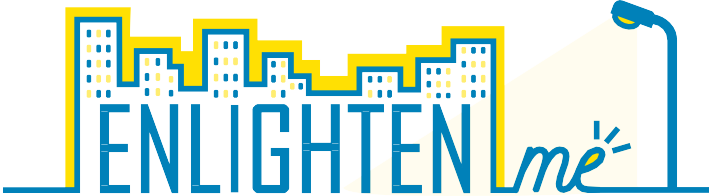 Research Aims
Understand how the health and well-being impacts of lighting connect to urban diversity and inequality
Ensure that urban lighting
design and policy making are better informed by research and evidence
Understand the impact of
indoor and outdoor lighting
on health and wellbeing
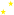 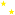 The ENLIGHTENme project has received funding from the European Union’s Horizon 2020 research and innovation programme under grant agreement No 945238.
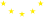 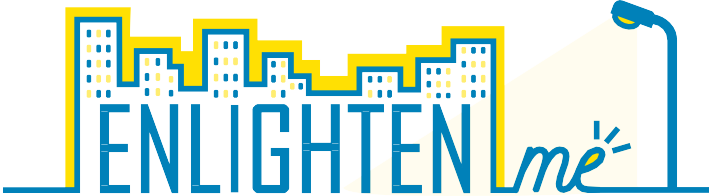 Target Group
How can lighting support active ageing?
How can lighting address speciﬁc issues of ageing such as visual impairment, fall-prevention, cognitive incapacities, social exclusion?
How can lighting support access to public space and active participation in civic life?
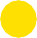 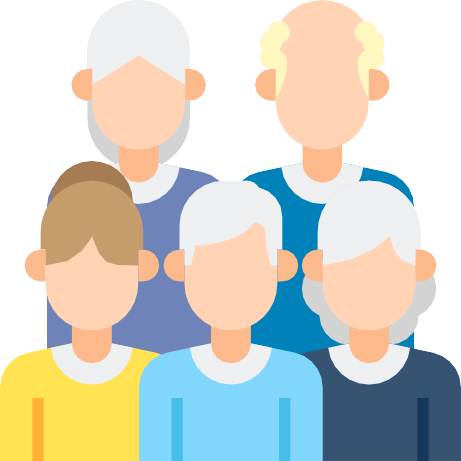 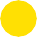 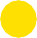 > 65 years
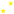 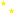 The ENLIGHTENme project has received funding from the European Union’s Horizon 2020 research and innovation programme under grant agreement No 945238.
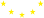 Light is important to health and wellbeing because...
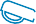 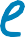 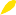 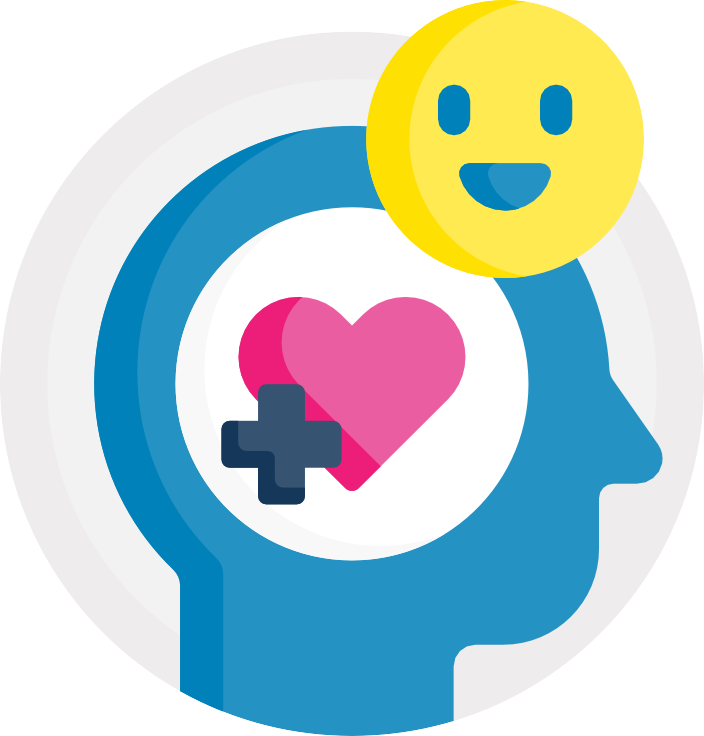 ... good lighting design in the home can support safety, sociability, pleasant atmosphere and activity.
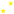 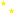 The ENLIGHTENme project has received funding from the European Union’s Horizon 2020 research and innovation programme under grant agreement No 945238.
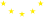 Light is important to health and wellbeing because...
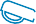 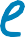 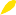 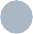 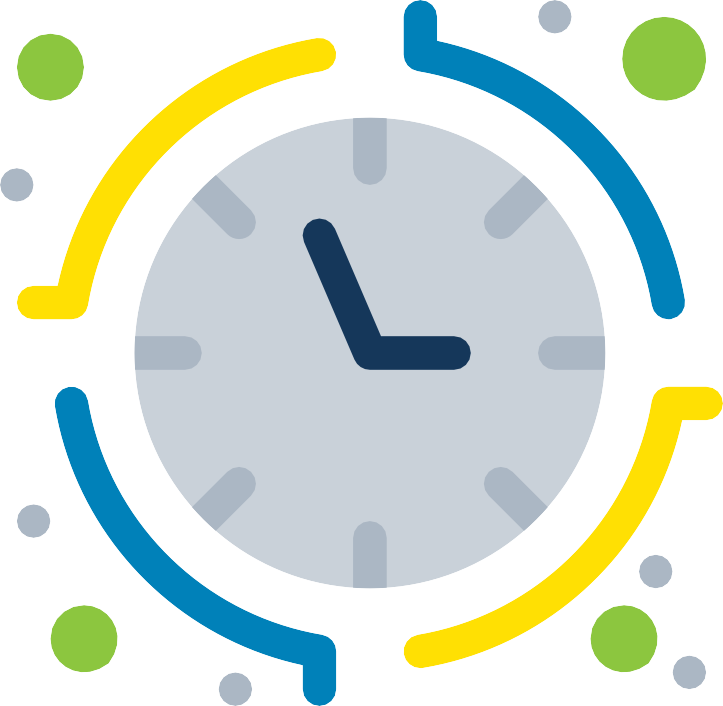 ... people’s biological clocks react sensitively to diﬀerent types of light at diﬀerent times of the day, with impacts on health and wellbeing such as tiredness, insomnia, headaches, mental health issues, increased risk of disease.
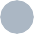 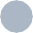 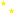 The ENLIGHTENme project has received funding from the European Union’s Horizon 2020 research and innovation programme under grant agreement No 945238.
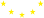 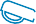 Light is important to health and wellbeing because...
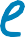 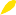 ... it impacts atmospheres and feelings of safety in public space, with implications of social activity, inclusion and access.
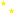 The ENLIGHTENme project has received funding from the European Union’s Horizon 2020 research and innovation programme under grant agreement No 945238.
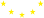 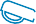 Light is important to health and wellbeing because...
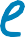 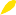 ... sensitive use of light can support diverse users and uses of urban space.
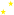 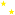 The ENLIGHTENme project has received funding from the European Union’s Horizon 2020 research and innovation programme under grant agreement No 945238.
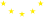 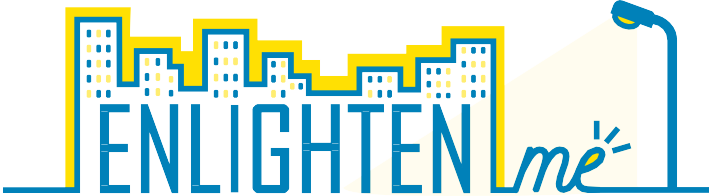 Co-design of large lighting installations in each city
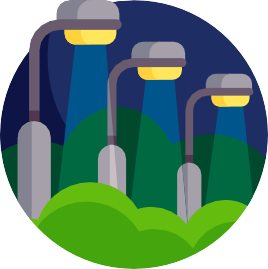 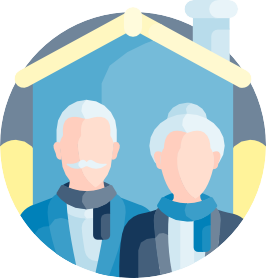 3 cities Amsterdam Bologna Tartu
Qualitative research and
Health intervention in each city to determine health impacts of therapy light
engagement to understand the lives of older people
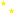 The ENLIGHTENme project has received funding from the European Union’s Horizon 2020 research and innovation programme under grant agreement No 945238.
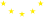